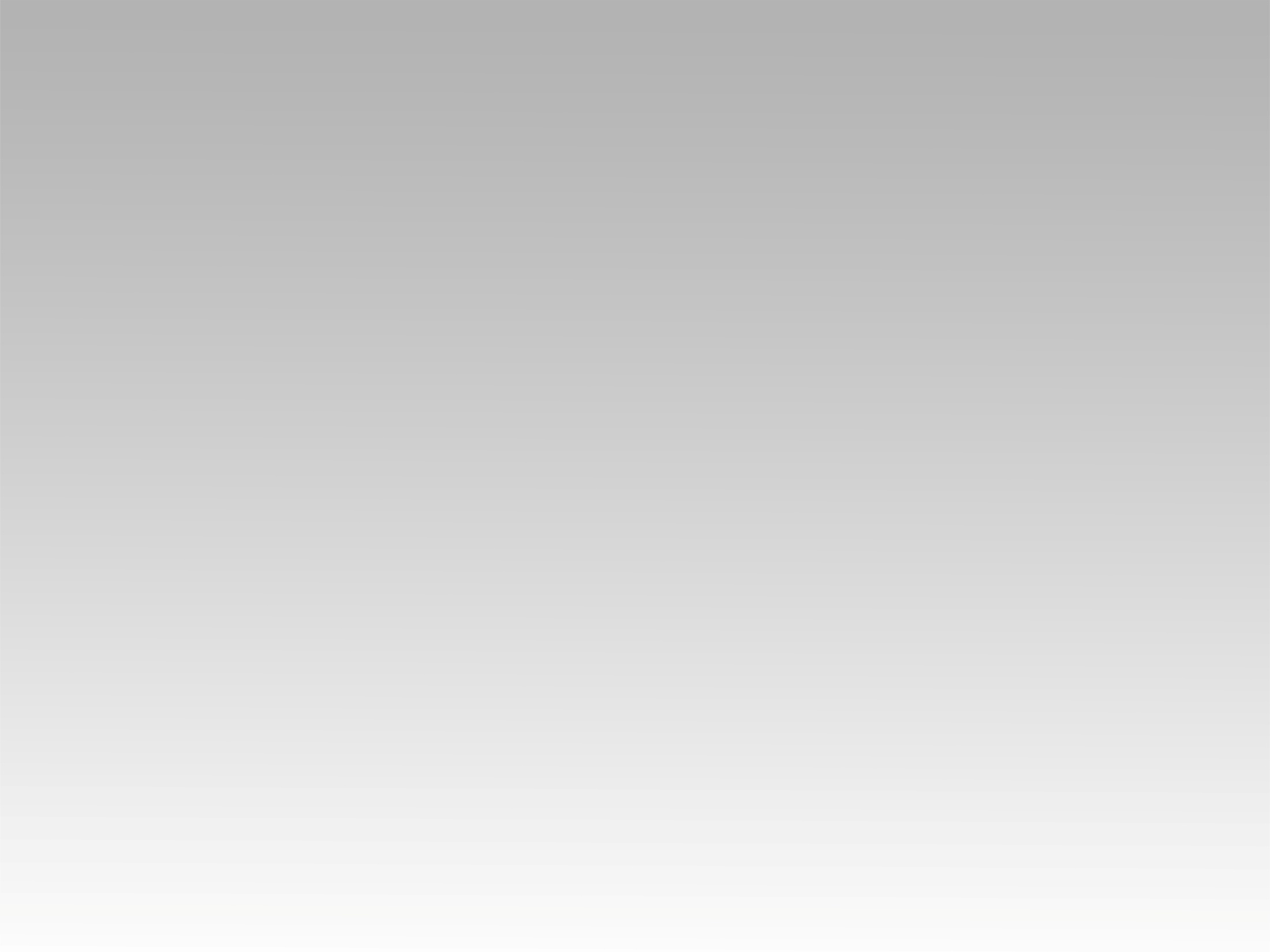 SONG
Silent night
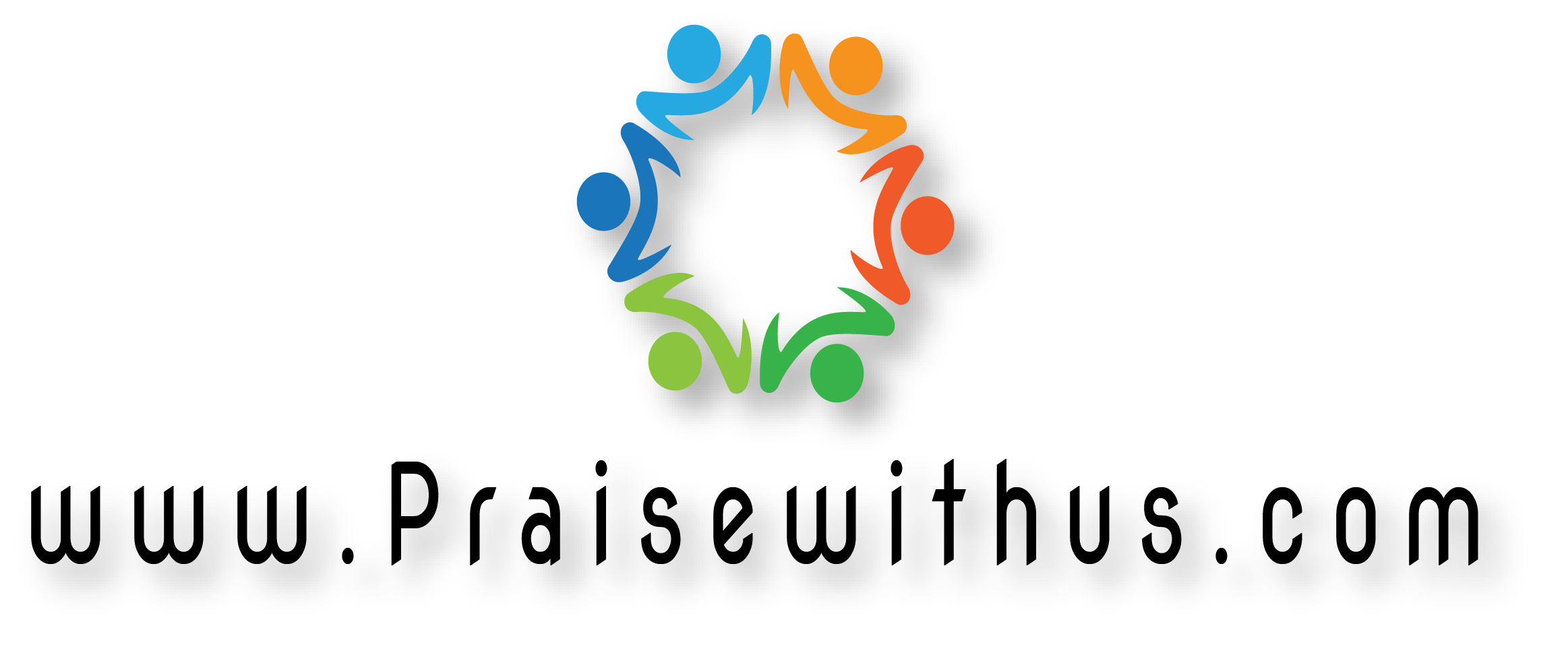 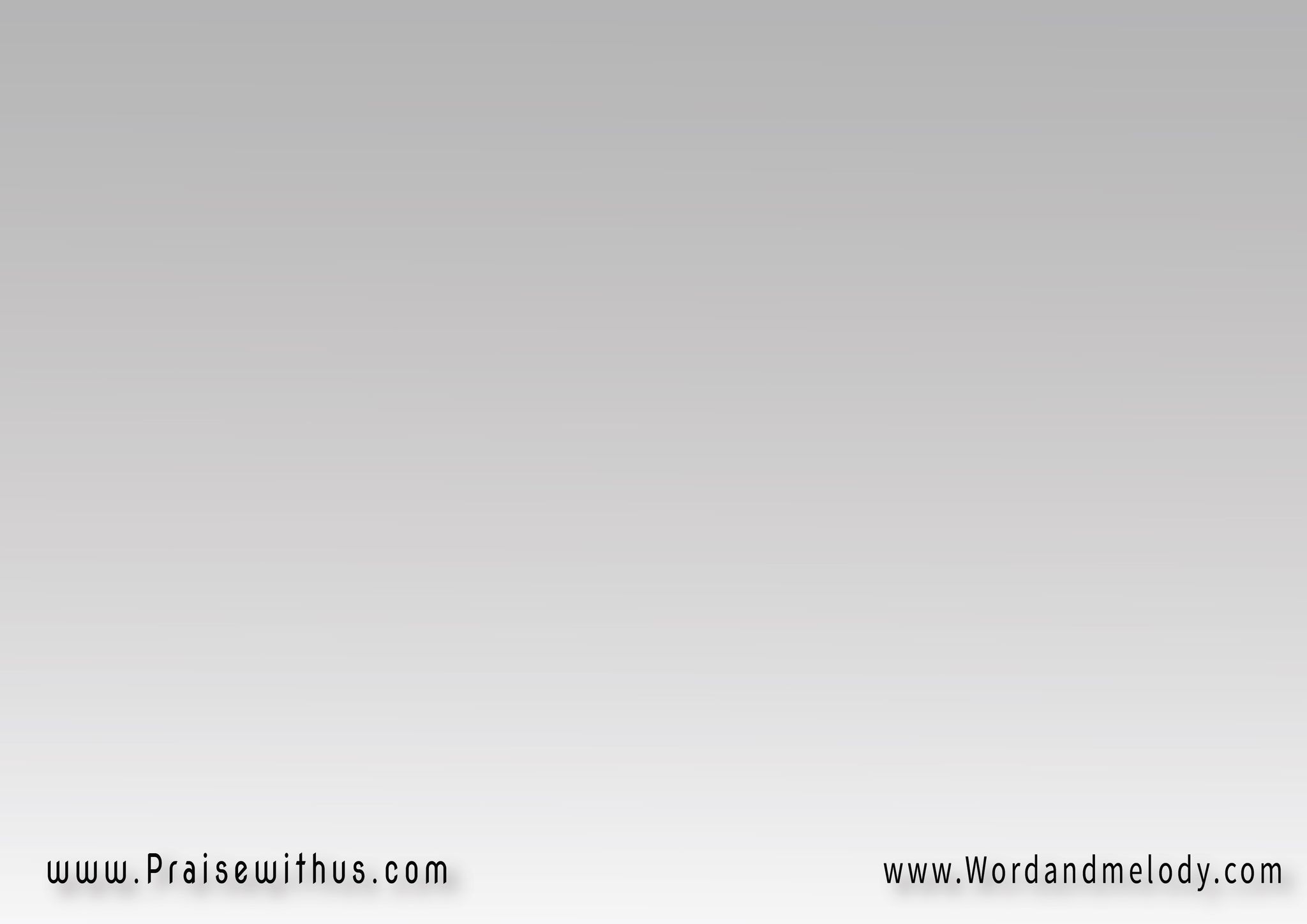 Silent night, holy night!
All is calm, all is bright.
Round yon Virgin, Mother and Child.
Holy infant so tender and mild,
Sleep in heavenly peace,
Sleep in heavenly peace
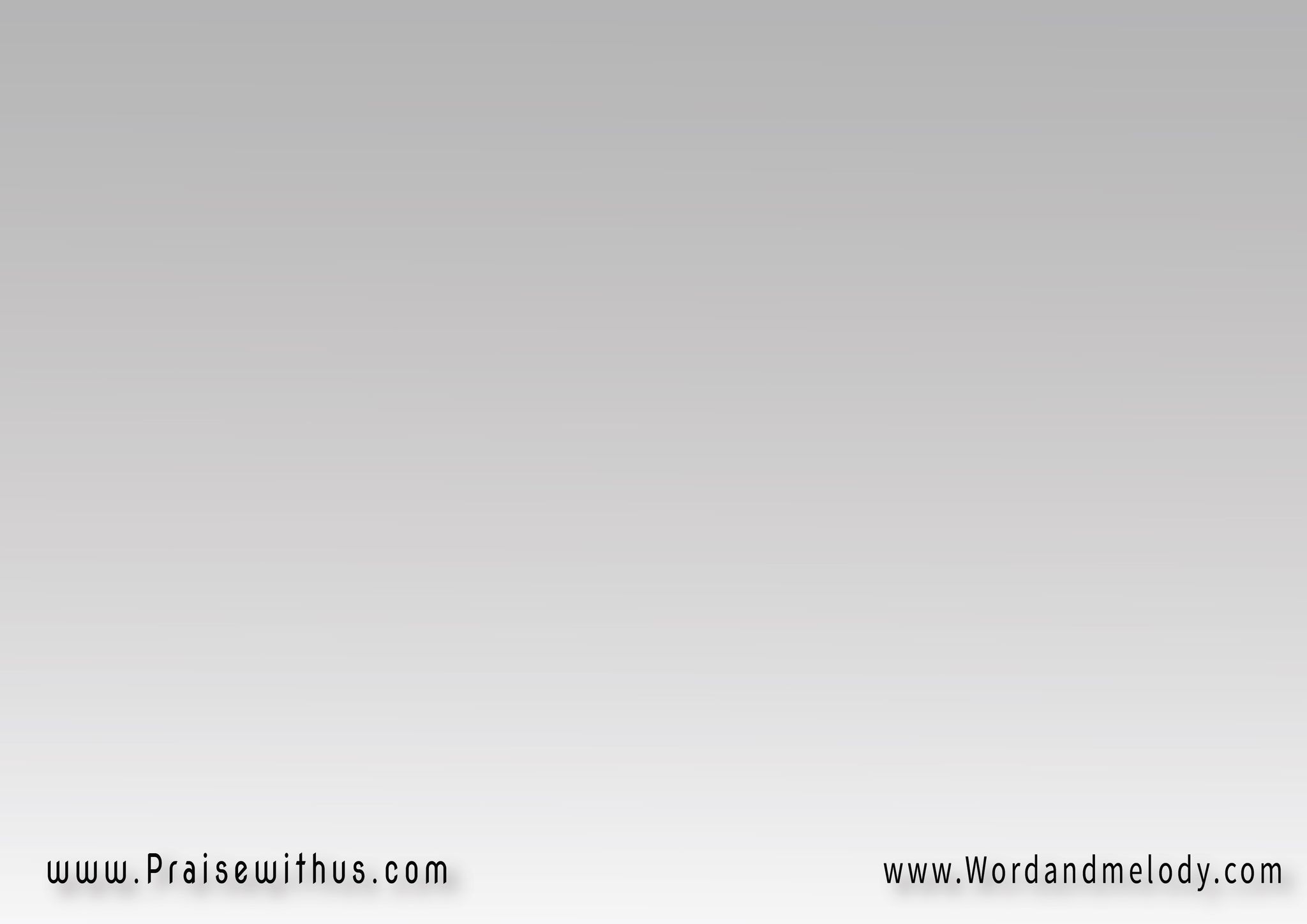 Silent night, holy night!
Shepherds quake at the sight.
Glories stream from heaven afar
Heavenly hosts sing Alleluia,
Christ the Savior is born!
Christ the Savior is born
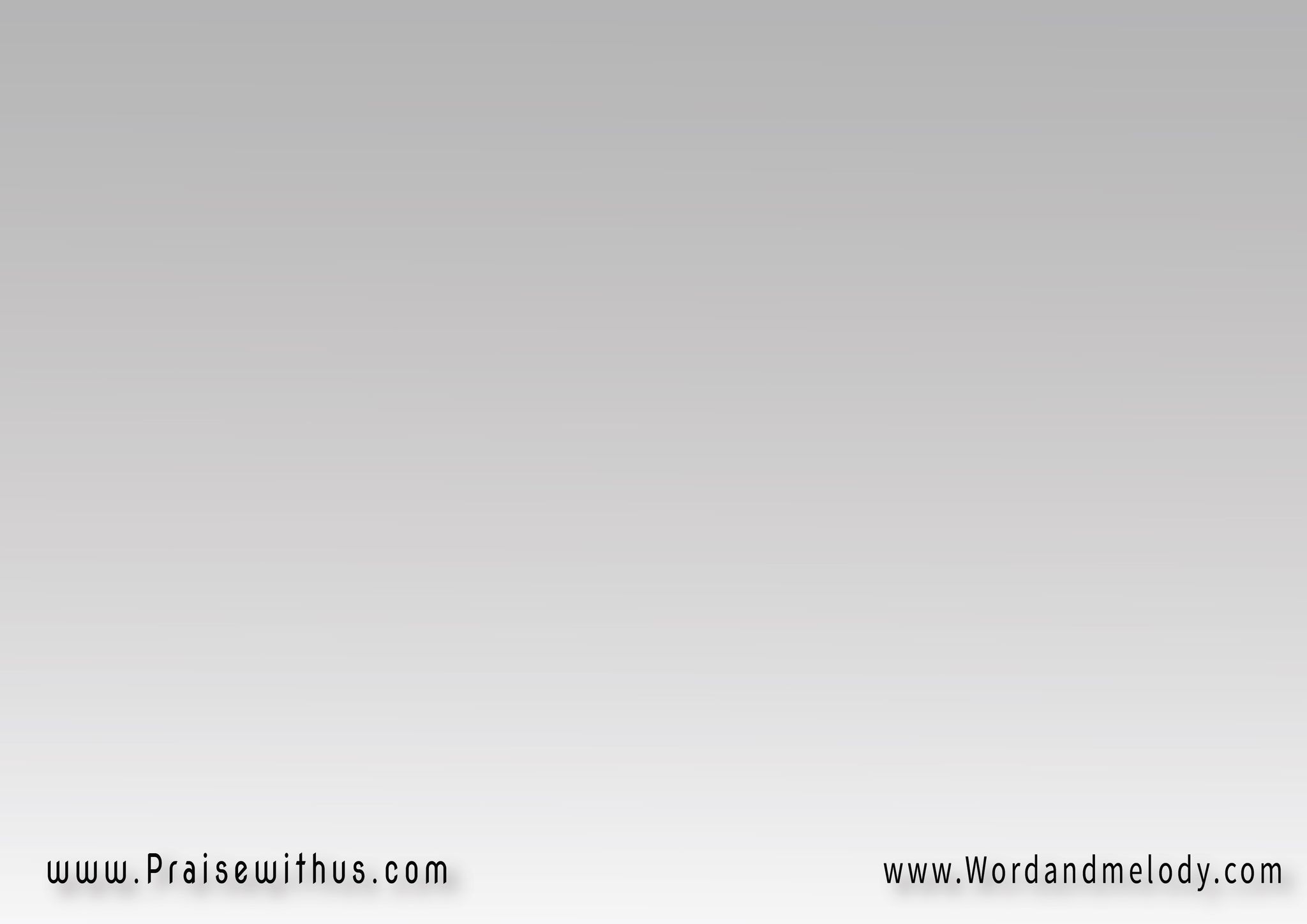 Silent night, holy night!
Son of God love's pure light.
Radiant beams from Thy holy face
With dawn of redeeming grace,
Jesus Lord, at Thy birth
Jesus Lord, at Thy birth
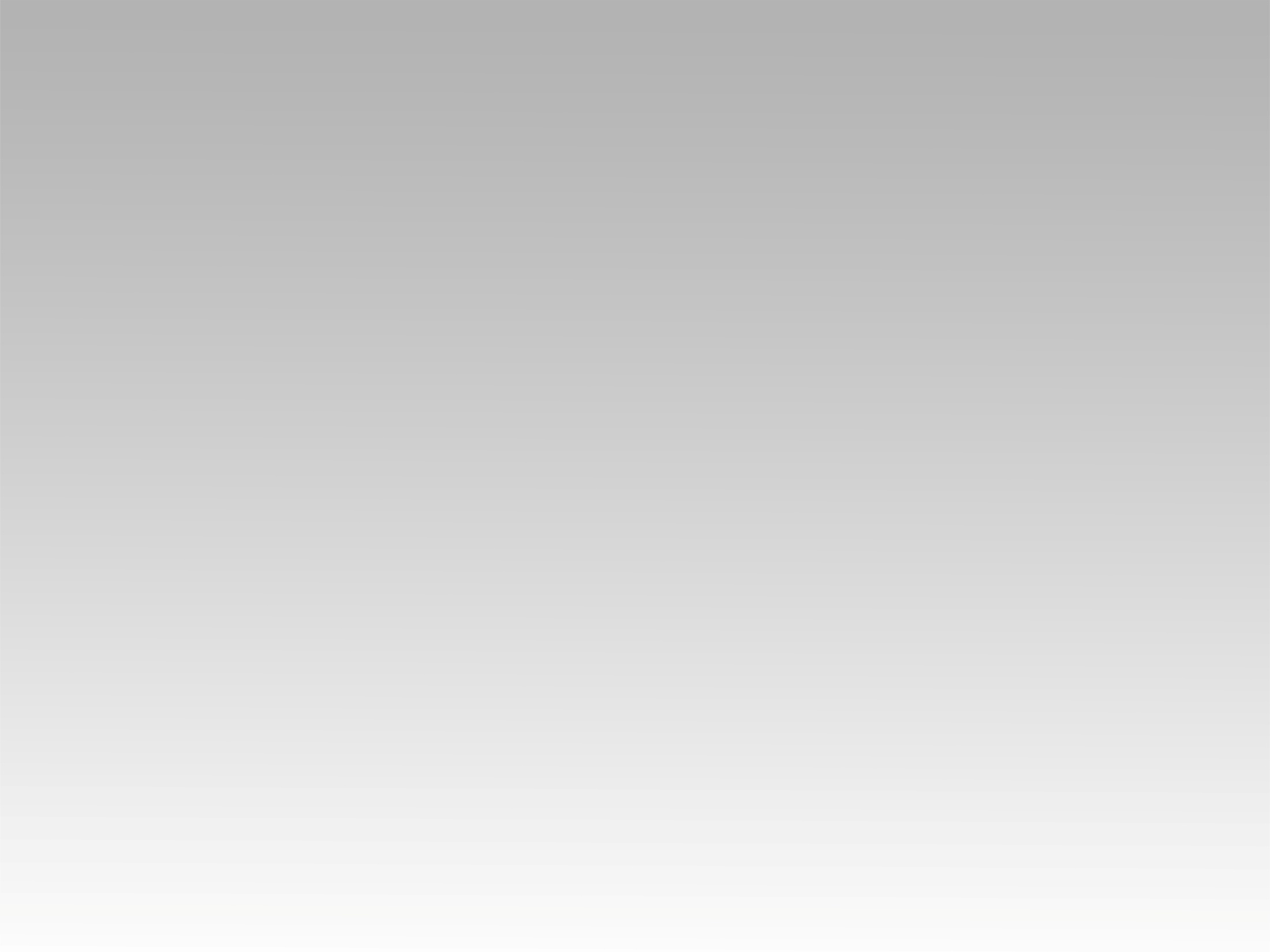 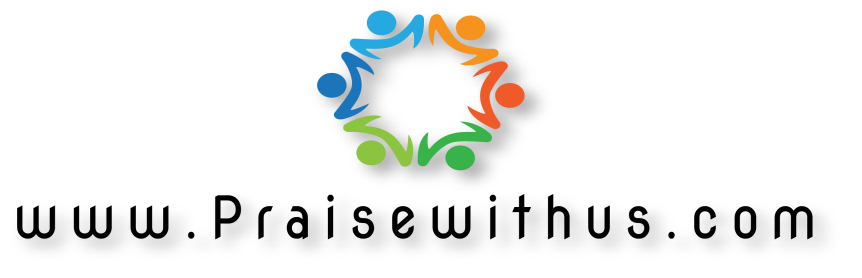